Základní škola, Ostrava-Poruba, Ivana Sekaniny 1804, příspěvková organizace
Talentárium aneb Bádat? Ano!
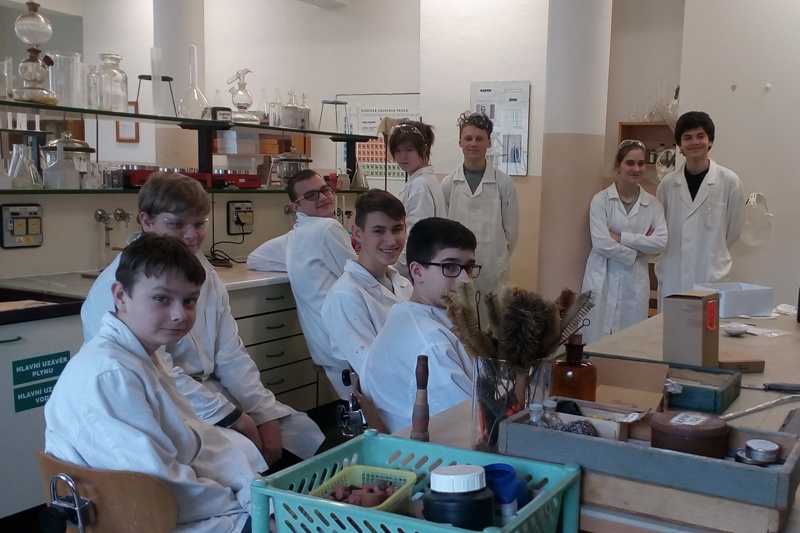 8. - 9. března 2018
Mgr. Marta Teichmannová
Cílová skupina
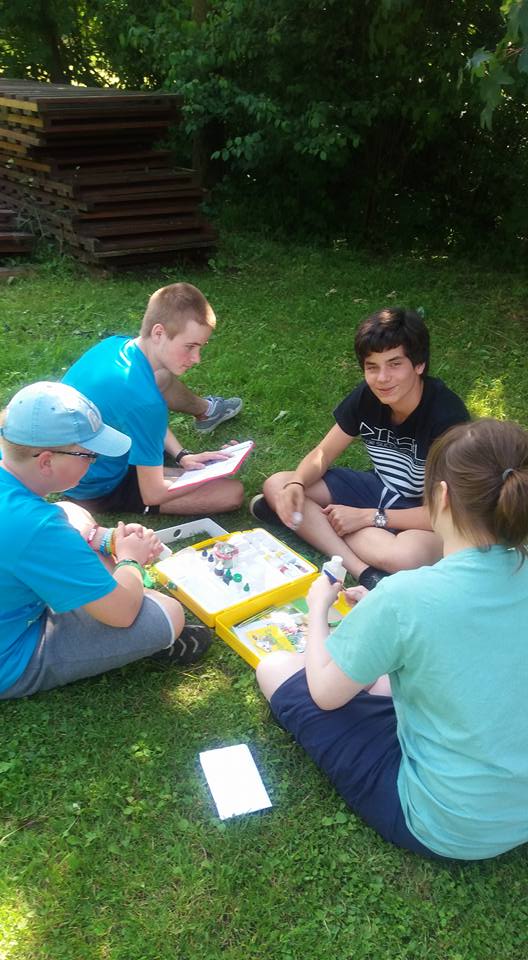 Klub Všeználek
aneb Věda hrou
Rozvoj matematicko-logických dovedností, základy chemie a biologie, vzdělávací hry
Jednoduché experimentování v oblasti přírodních věd
Základní škola, Ostrava-Poruba I. Sekaniny 1804
Práce v „opravdových“ laboratořích
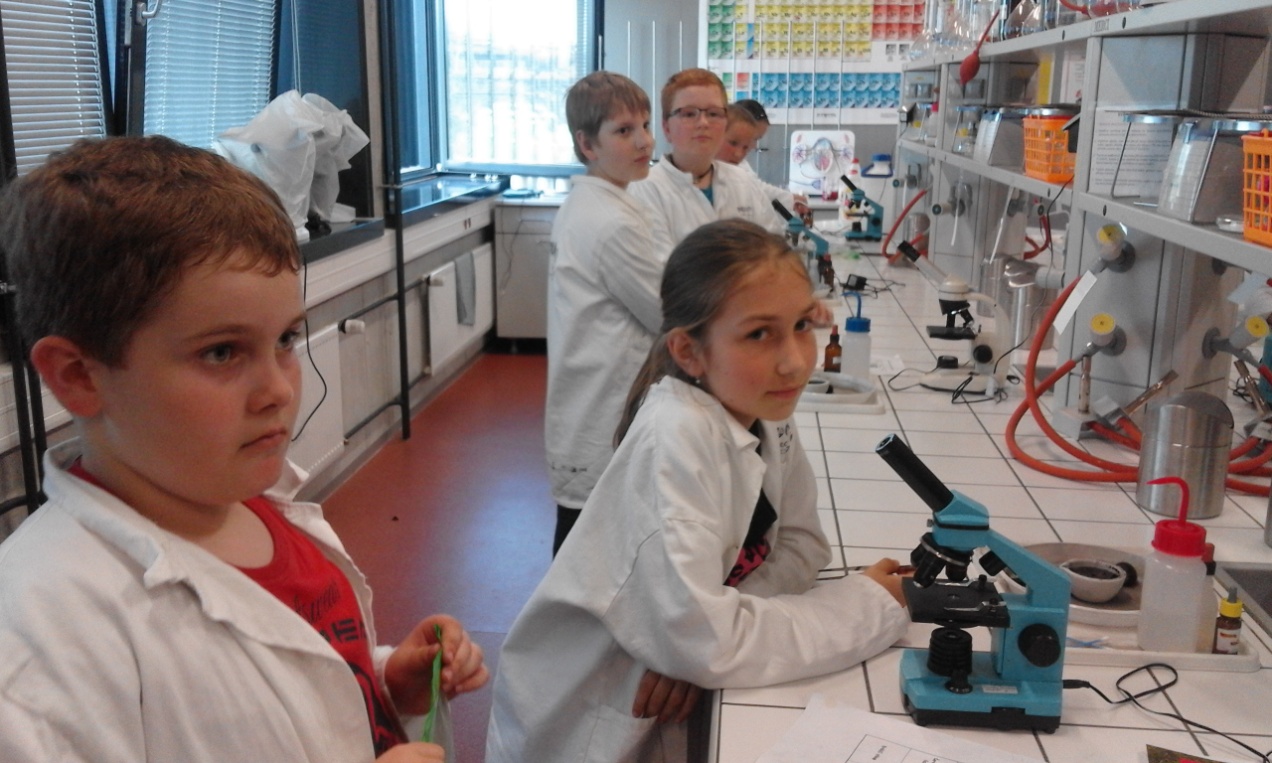 Klub chemické bádání
Specializace na obory – chemie a biologie
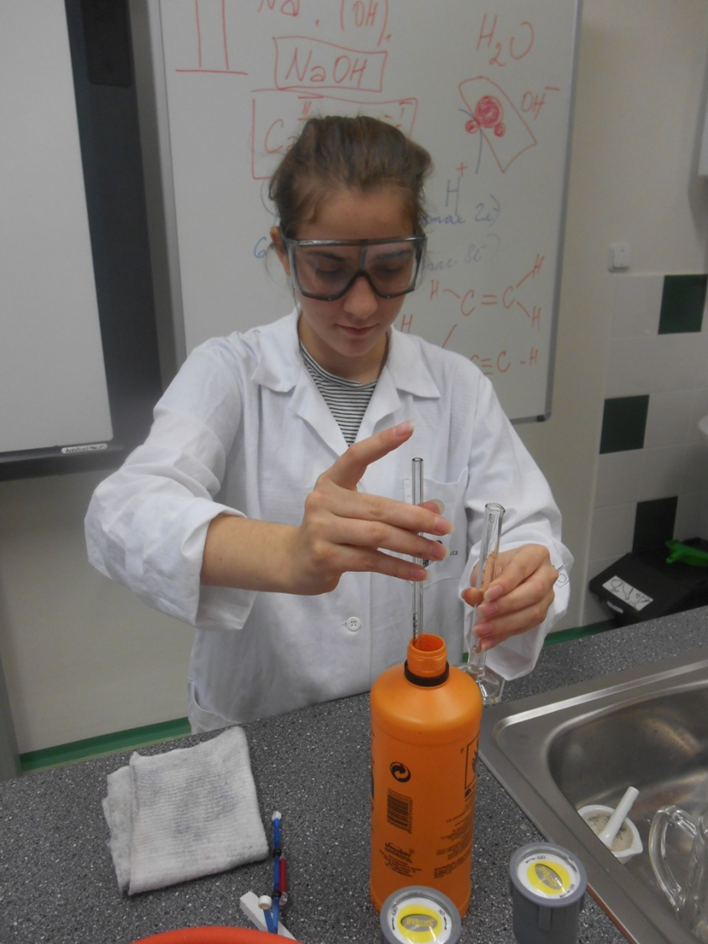 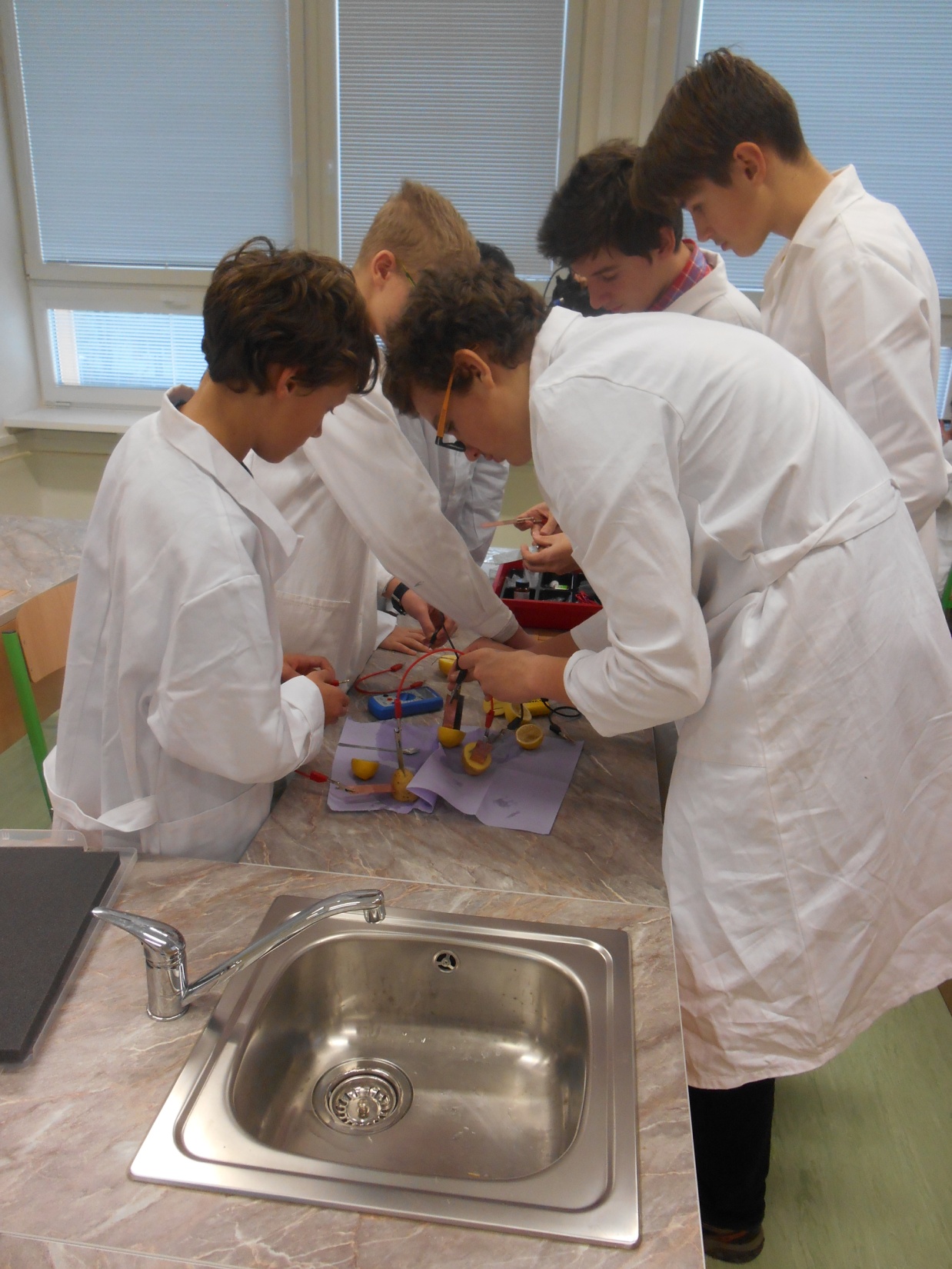 Laboratorní práce
Práce s měřícími systémy
Práce s multioborovými sadami
Úkoly badatelsky orientované výuky
Pokusy
Příprava a účast na soutěžích a olympiádách
SPŠCH Ostrava
soutěž
„Hledáme nejlepšího mladého chemika ČR“
Víkendy s vědou
Nýdek (okres Frýdek-Místek)
Chemické soustředění
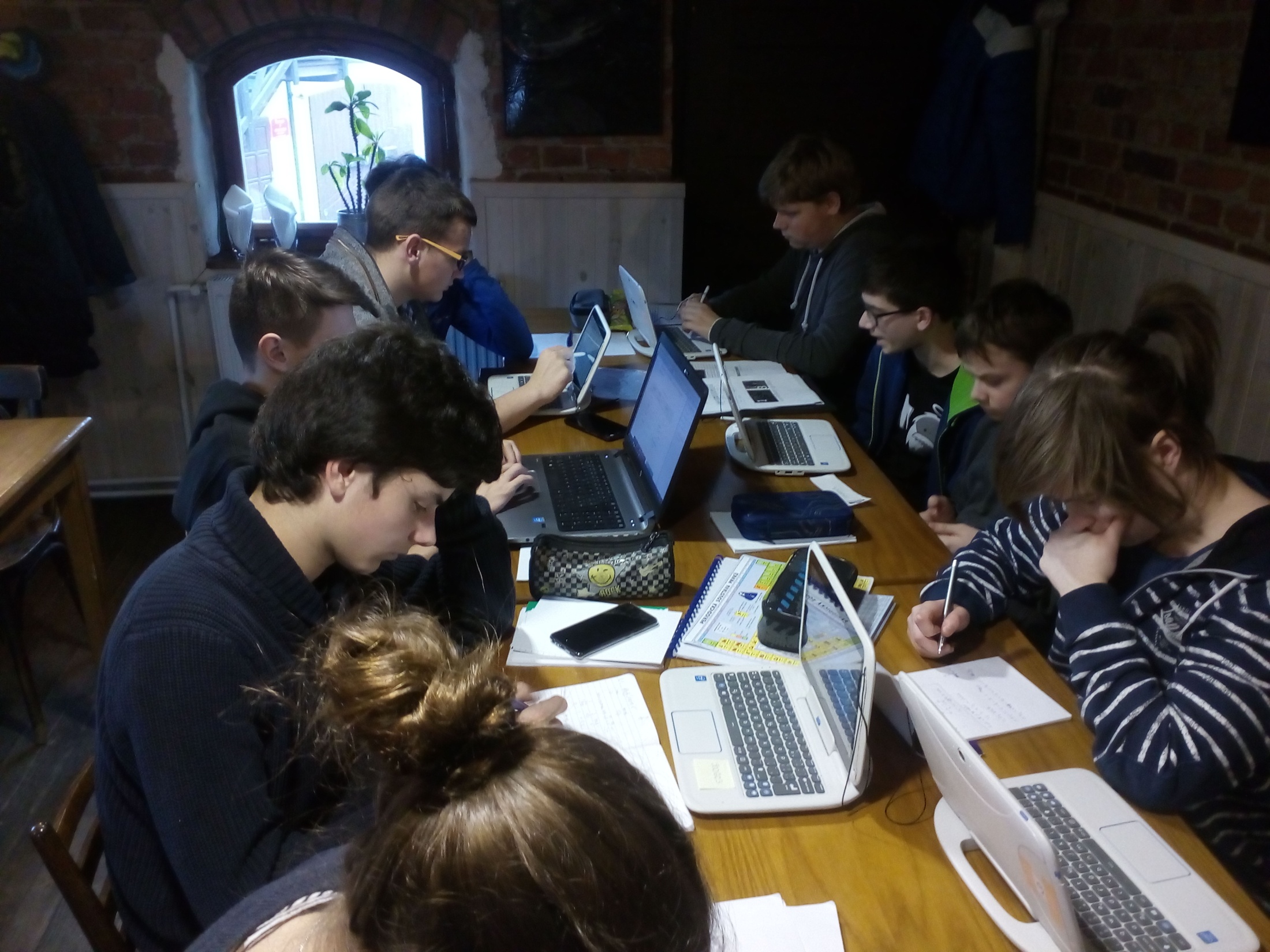 Třinec
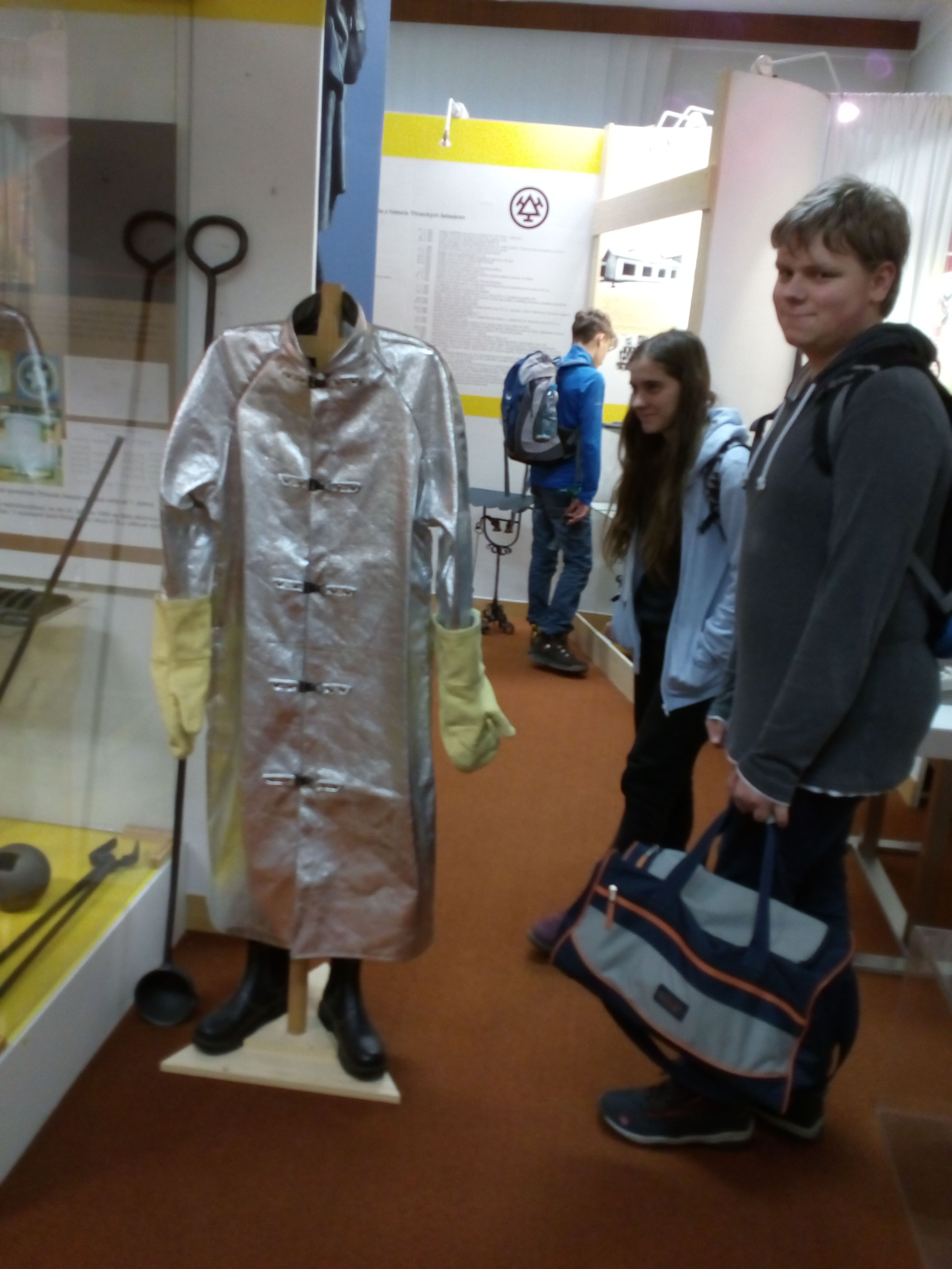 Muzeum města Třince – expozice hutnictví         železa
Práce v laboratořích externích subjektů
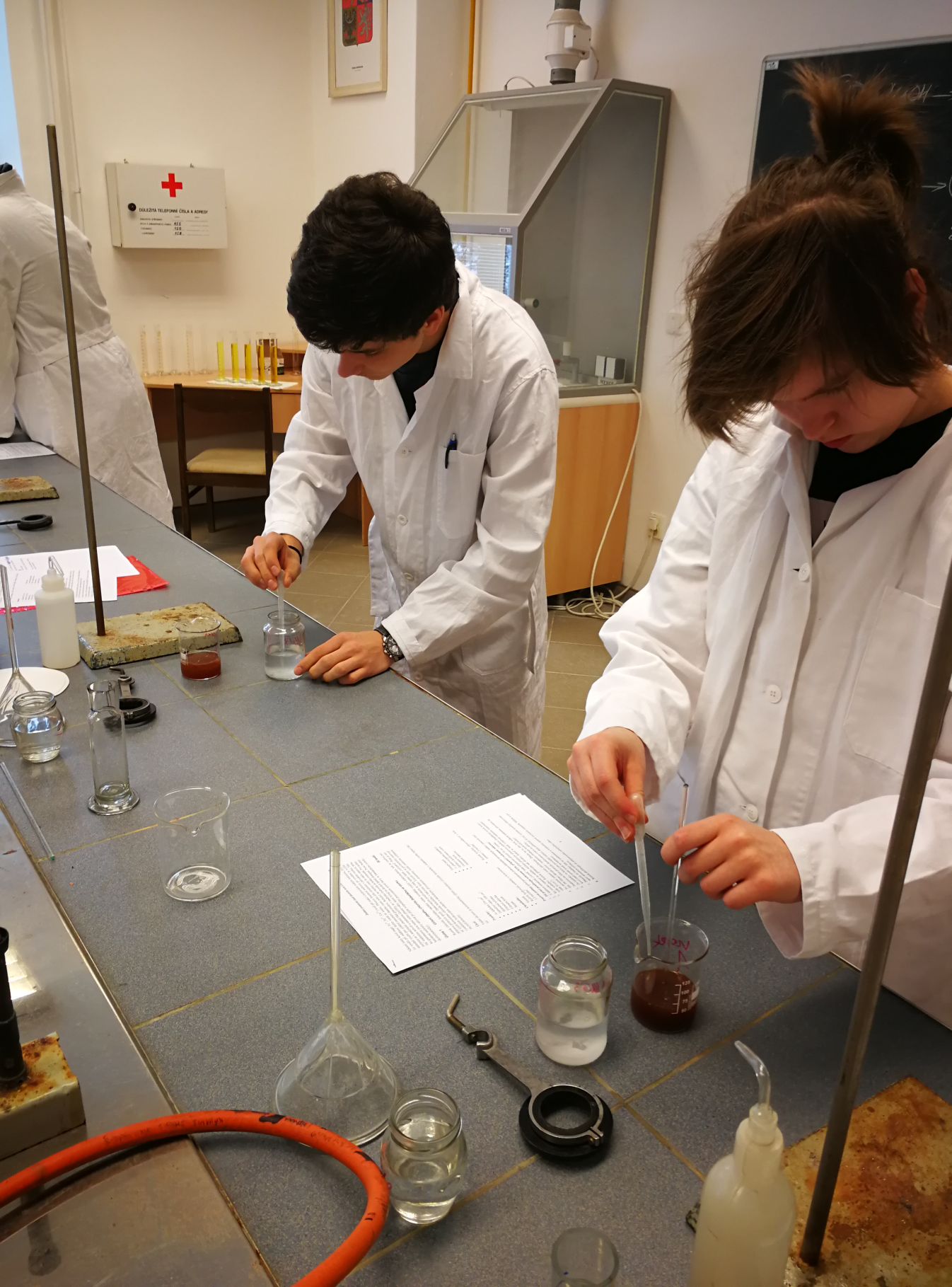 Wichterlovo gymnázium Ostrava-Poruba
Gymnázium Třinec
Přírodovědecká fakulta Ostravské univerzity
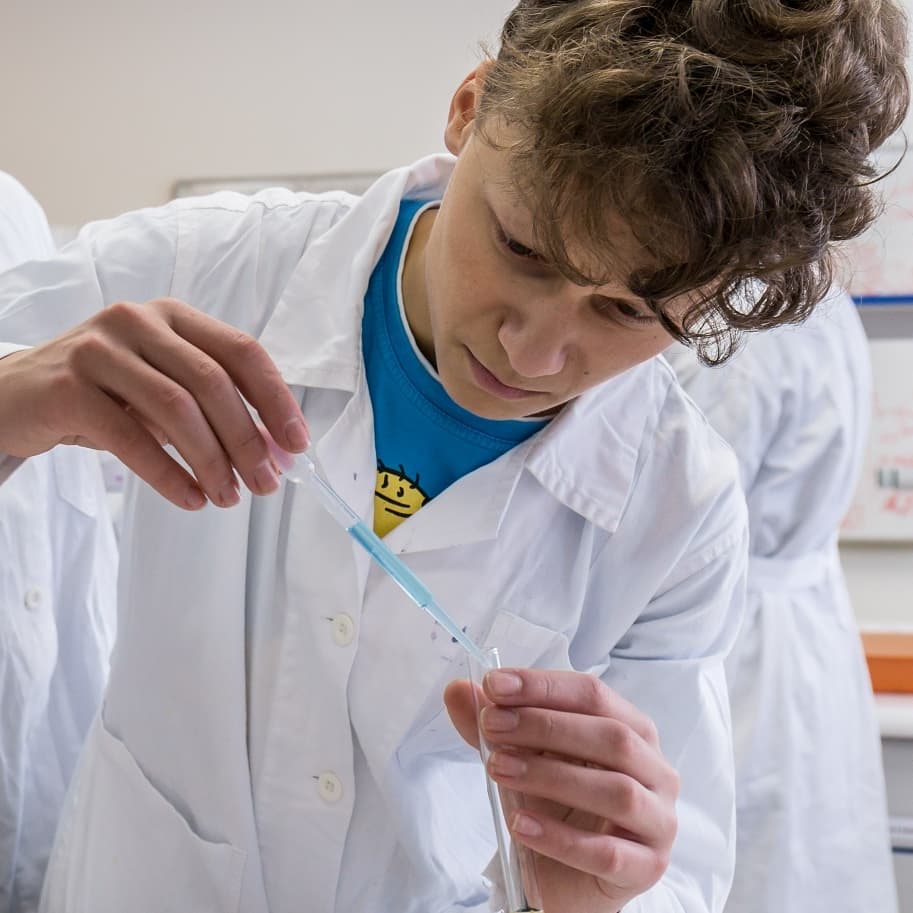 Vysoká škola báňská – Technická univerzita
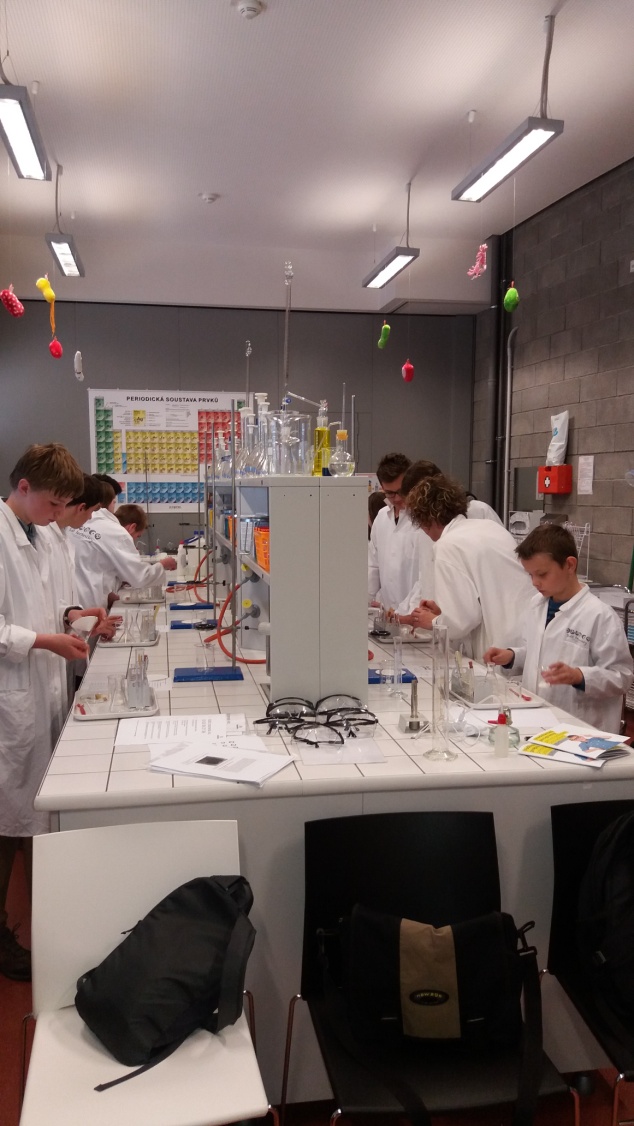 Pevnost poznání Olomouc
Velký svět techniky Ostrava
Dny s vědou –nadaní žáci v roli lektorů
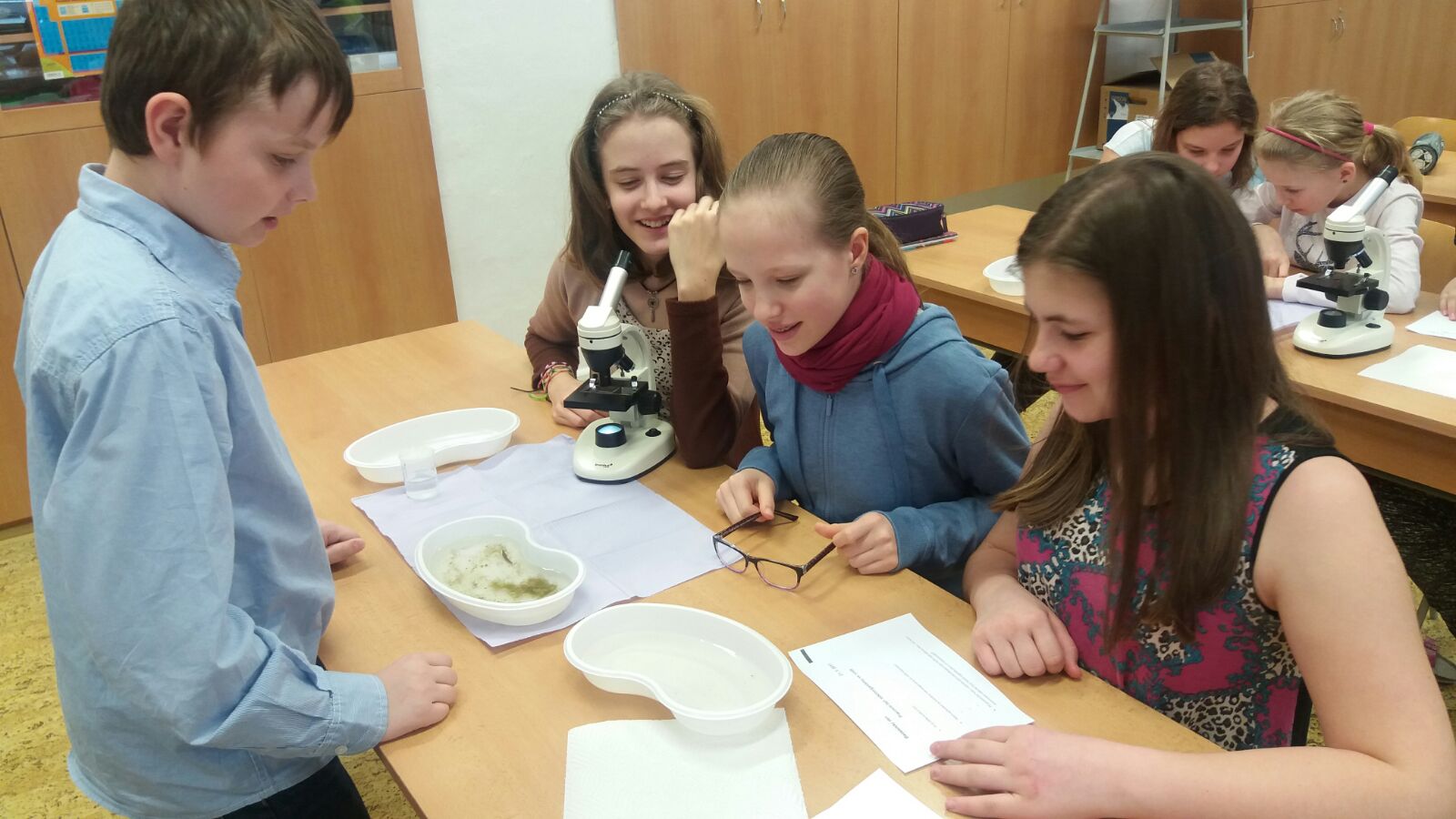 Setkání s odborníky
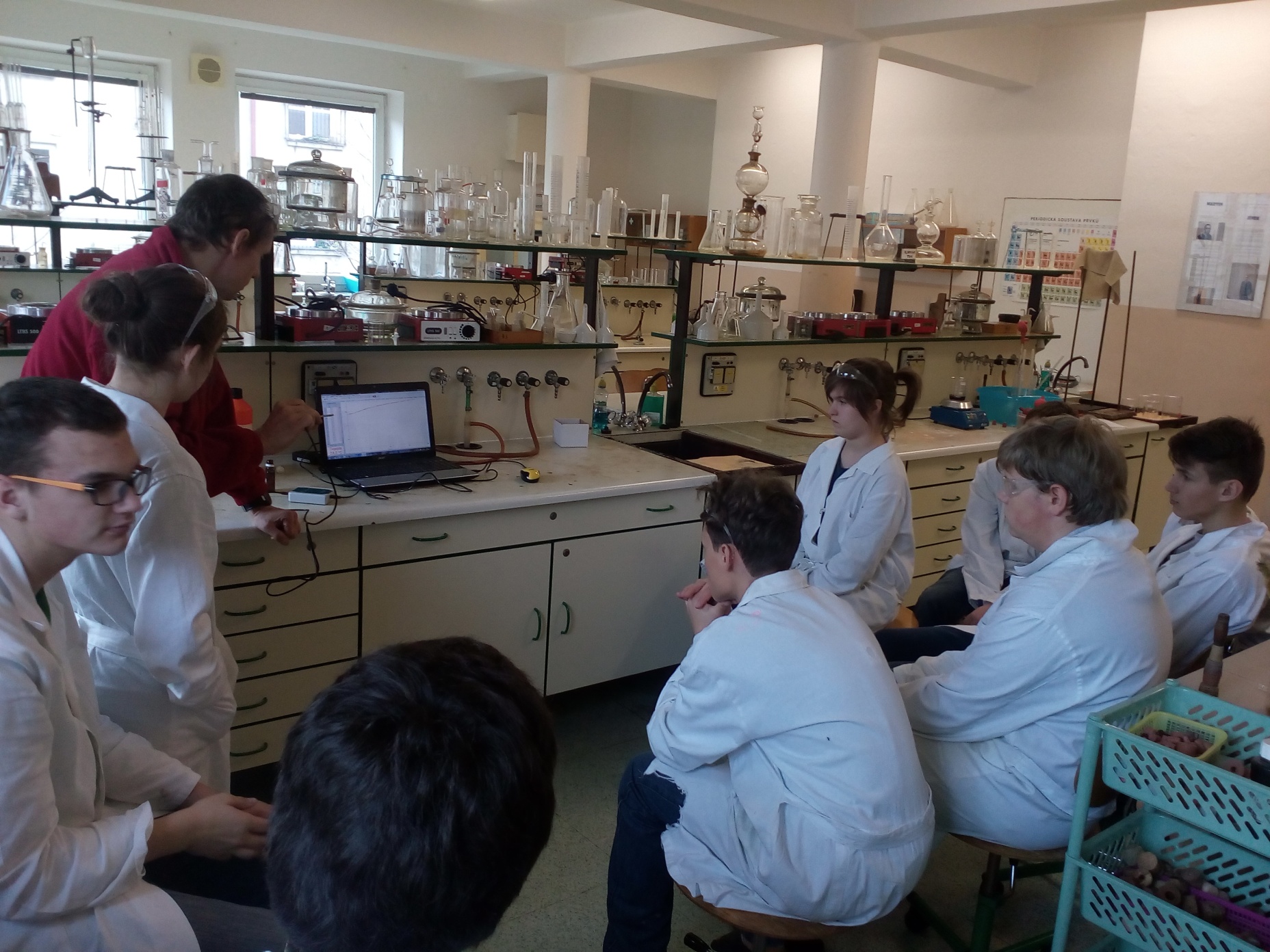 Přednáška o měřících systémech
Gymnázium Třinec
Přednáška a praktické cvičení s veterinářem
Základní škola, Ostrava-Poruba I. Sekaniny 1804
Přednáška Michaela Londesborougha
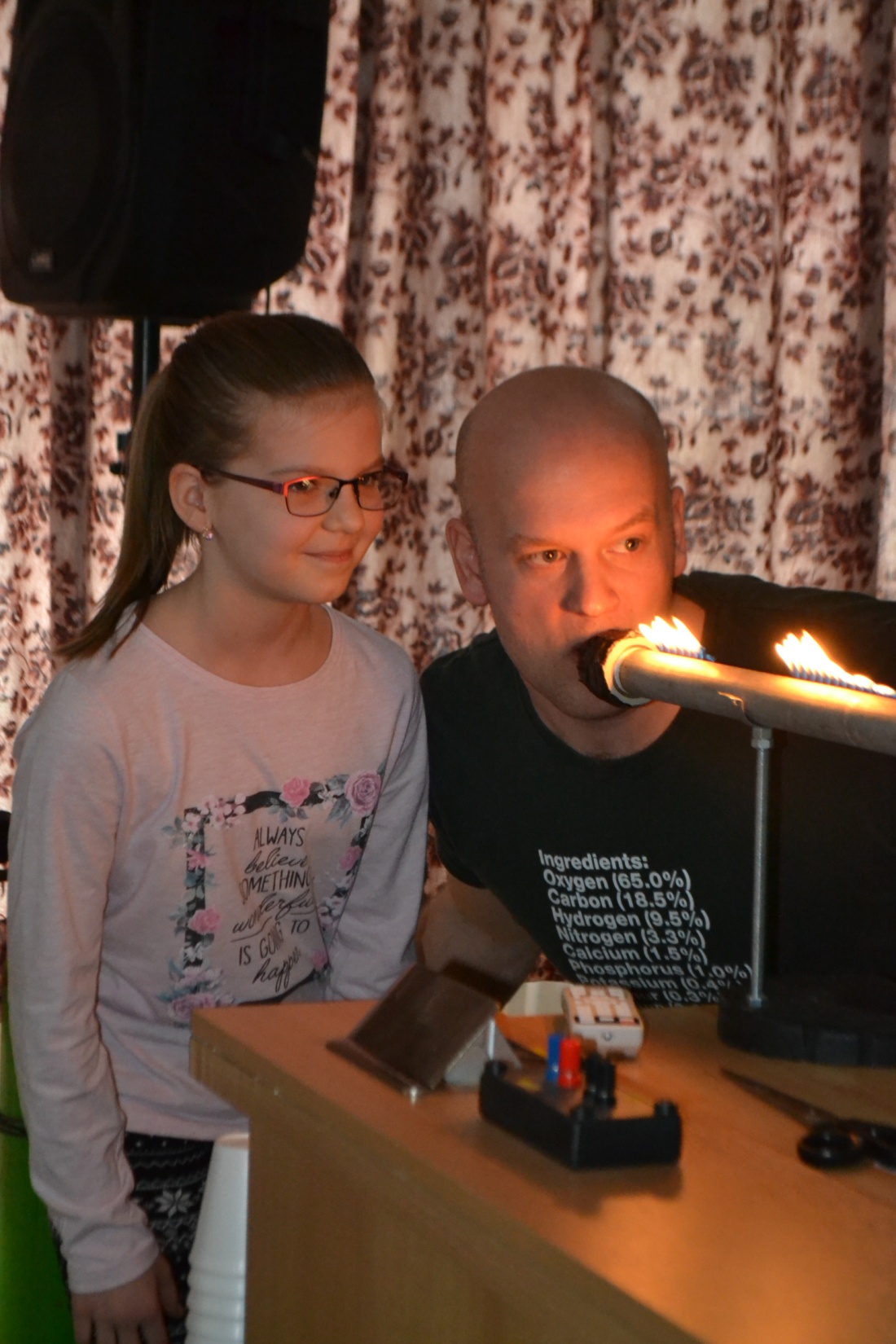 Základní škola, Ostrava-Poruba I. Sekaniny 1804
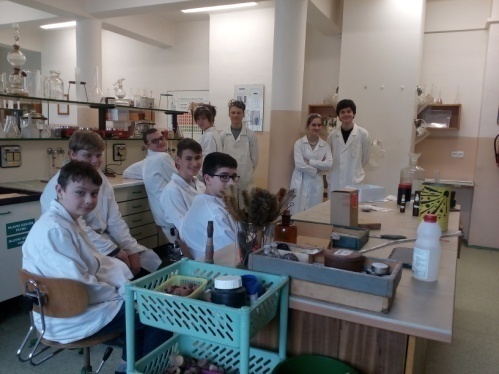 Děkujeme za pozornost
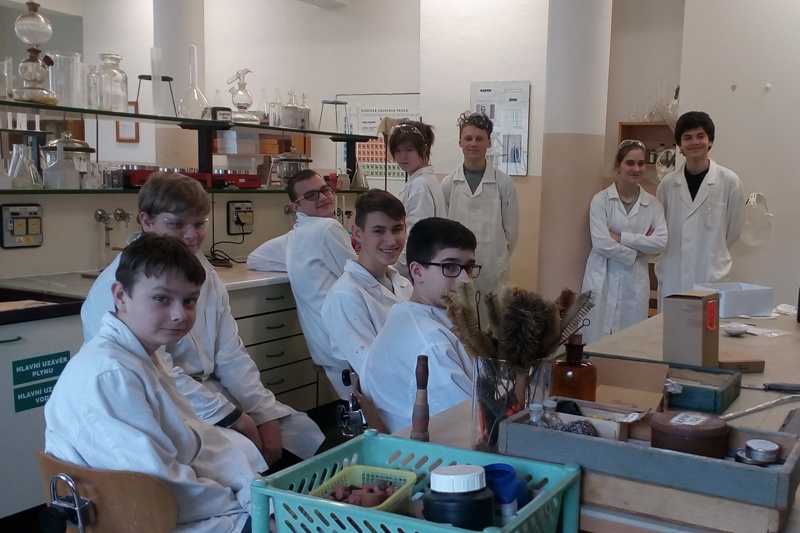 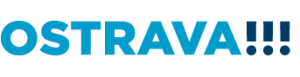